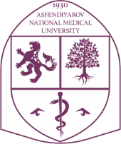 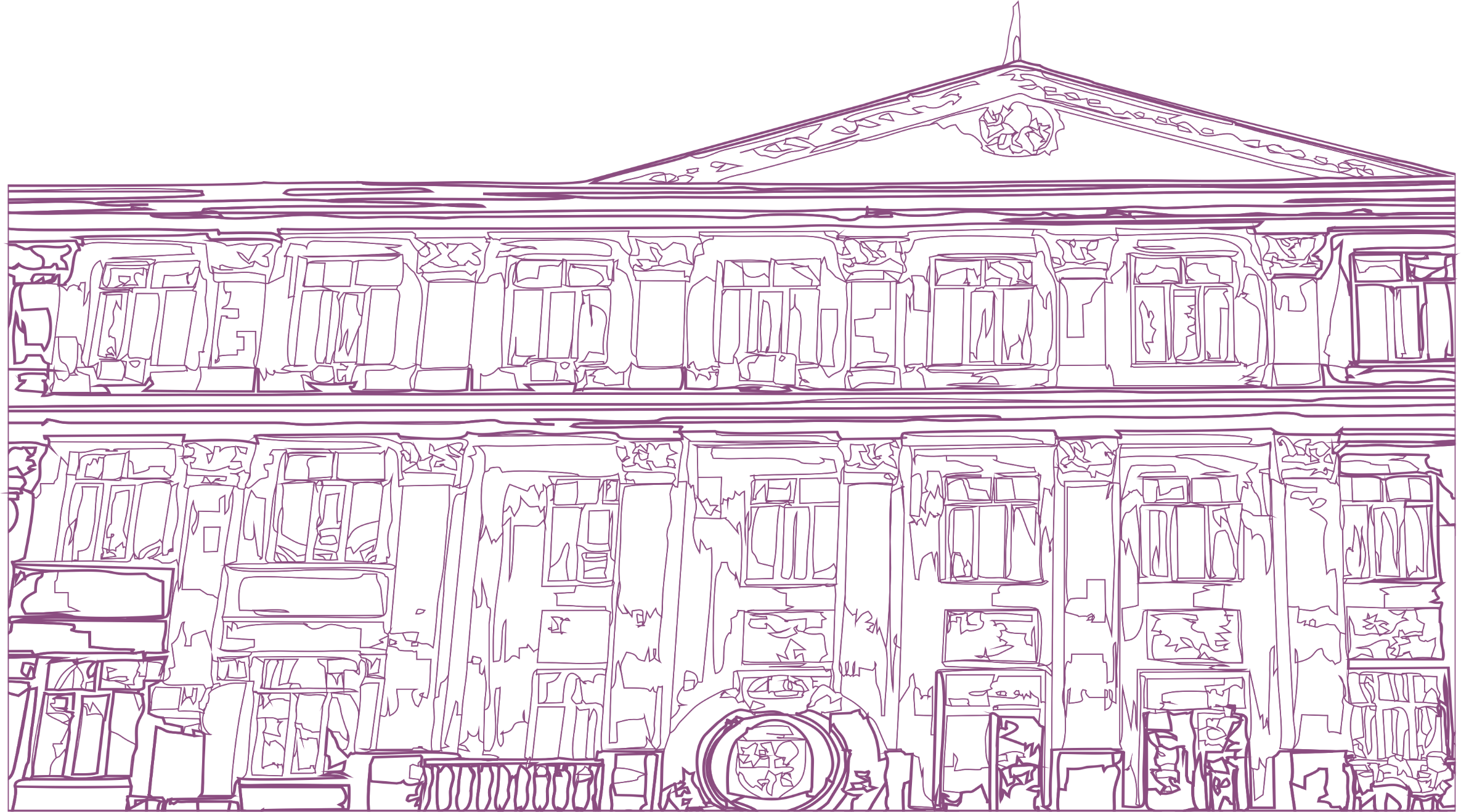 КАЗАХСКИЙ НАЦИОНАЛЬНЫЙ МЕДИЦИНСКИЙ УНИВЕРСИТЕТ ИМЕНИ С.Д. АСФЕНДИЯРОВА
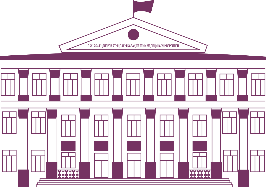 Отчет секции высшего и послевузовского образования УМО
Председатель Ташетова Айгуль Балабековна
Алматы - 2023
Состав секции ВО и ПВО на 2022-2023 уч.год
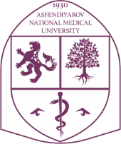 Состав секции ВО и ПВО на 2022-2023 уч.год
Состав секции ВО и ПВО на 2022-2023 уч.год
Состав секции ВО и ПВО на 2022-2023 уч.год
Отчет о работе секции ВО и ПВО за 2022-2023 уч.год
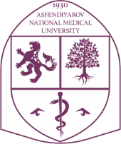 КазНМУ им. С.Д.АСФЕНДИЯРОВА
6
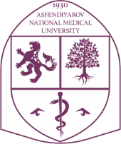 Отчет о работе секции ВО и ПВО за 2022-2023 уч.год
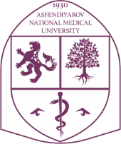 КАЗАХСКИЙ НАЦИОНАЛЬНЫЙ МЕДИЦИНСКИЙ УНИВЕРСИТЕТ ИМЕНИ С.Д. АСФЕНДИЯРОВА
Благодарю за внимание!
​@kaznmuhttps://www.facebook.com/KazNMU
https://www.youtube.com/kaznmu
​г. Алматы, ул. Толе би, 94+7 727 338 70 90www.kaznmu.kzkaznmu@kaznmu.kz
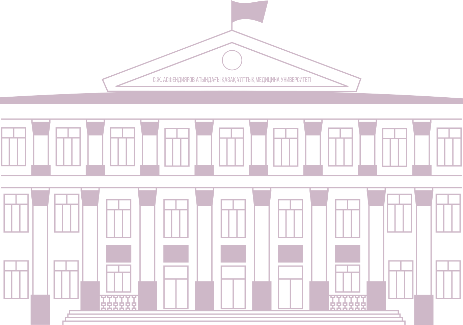 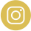 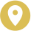 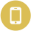 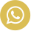 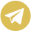 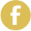 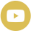 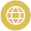 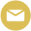